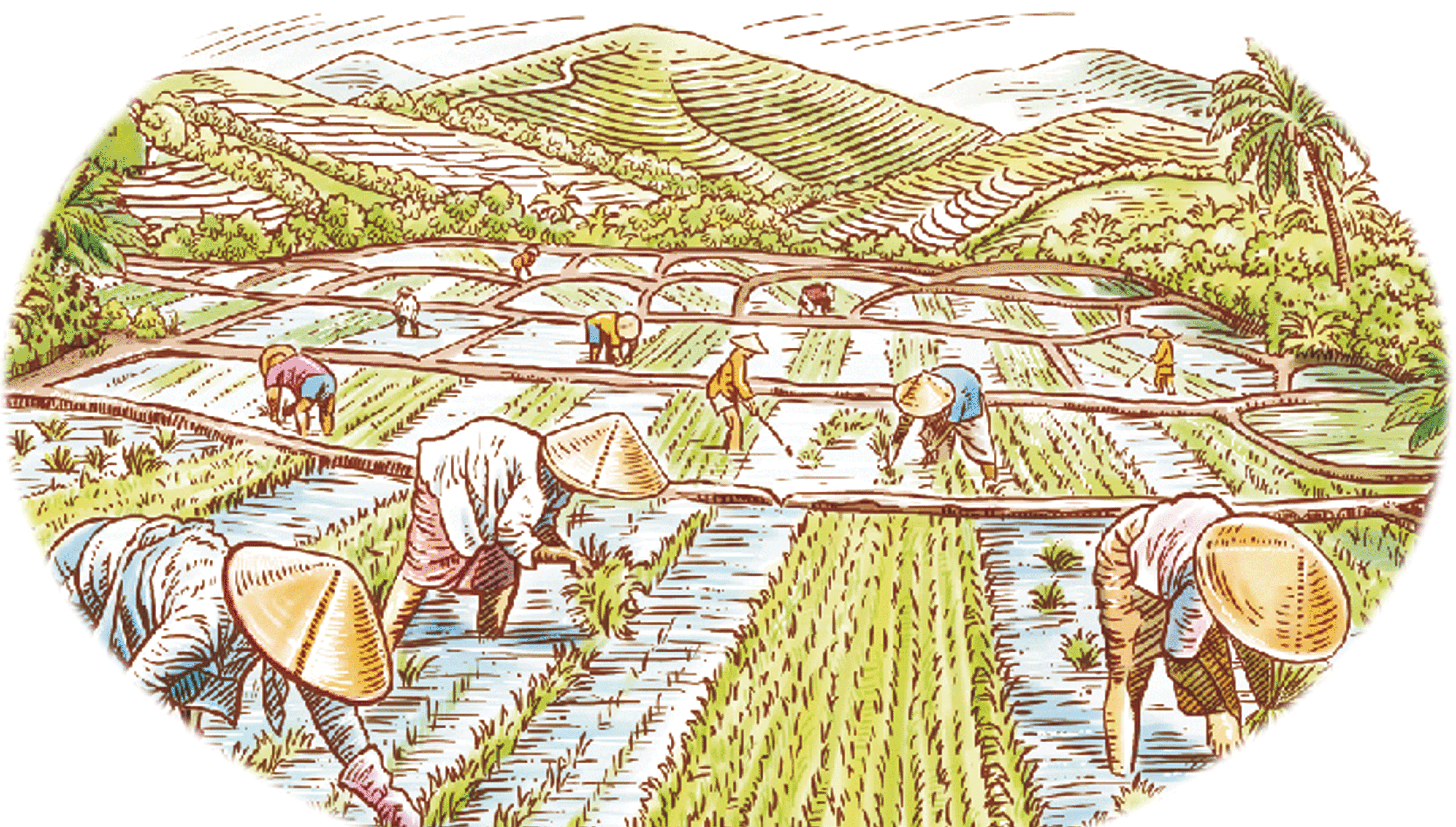 汇报人：xiazaii
农业招商农业产品宣传模板
We have many PowerPoint templates that has been specifically designed to help anyone that is stepping into the world of PowerPoint for the very first time.
时间：XXX
01
在此输入标题内容
在此录入此部分的内容及说明，简单扼要
02
在此输入标题内容
目录
在此录入此部分的内容及说明，简单扼要
CONTENTS
03
在此输入标题内容
在此录入此部分的内容及说明，简单扼要
04
在此输入标题内容
在此录入此部分的内容及说明，简单扼要
02
在此输入过渡页标题
PREFACE
点击录入此部分的内容及说明，简单扼要。
点击添加标题文本
单击添加您的标题
在这里输入您的文字内容，或者将您的文字内容复制在这里在这里输入您的文字内容，或者将您的文字内容复制在这里
请先将要替换的图片裁剪成原图片长宽比例然后在原图片上单击右键填充图片，这样替换后图片就不会变形
在这里输入您的文字内容，或者将您的文字内容复制在这里在这里输入您的文字内容，或者将您的文字内容复制在这里
点击添加标题文本
添加标题
添加标题
添加标题
添加标题
添加标题
添加标题
添加标题
单击此处
添加标题
单击此处
添加标题
请在此粘贴或者输入您的文字内容请在此粘贴或者输入您的文字内容请在此粘贴或者输入您的文字内容
请在此粘贴或者输入您的文字内容请在此粘贴或者输入您的文字内容请在此粘贴或者输入您的文字内容
请在此粘贴或者输入您的文字内容请在此粘贴或者输入您的文字内容请在此粘贴或者输入您的文字内容
请在此粘贴或者输入您的文字内容请在此粘贴或者输入您的文字内容请在此粘贴或者输入您的文字内容
点击添加标题文本
2018年
2016年
2014年
2017年
2015年
您的内容打在这里，或者通过复制您的文本在此框中粘贴
您的内容打在这里，或者通过复制您的文本在此框中粘贴
您的内容打在这里，或者通过复制您的文本在此框中粘贴
您的内容打在这里，或者通过复制您的文本在此框中粘贴
您的内容打在这里，或者通过复制您的文本在此框中粘贴
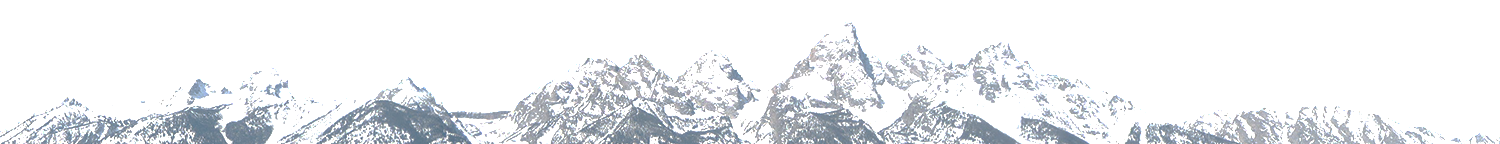 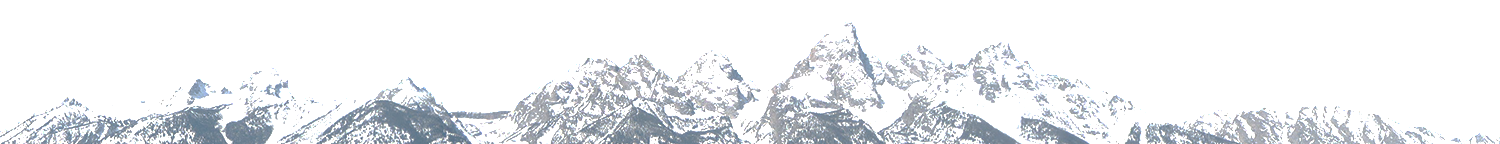 单击此处添加标题
您的内容打在这里，或者通过复制您的文本后，在此框中选择粘贴，并选择只保留文字。在此录入上述图表的综合描述说明，在此录入上述图表的综合描述说明。
点击添加标题文本
02
单击此处添加标题
03
单击此处添加标题
请在此粘贴或者输入您的文字内容请在此粘贴或者输入您的文字内容
请在此粘贴或者输入您的文字内容请在此粘贴或者输入您的文字内容请在此粘贴或者输入您的文字内容请在此粘贴或者输入您的文字内容
01
单击此处添加标题
请在此粘贴或者输入您的文字内容请在此粘贴或者输入您的文字内容请在此粘贴或者输入您的文字内容请在此粘贴或者输入您的文字内容请在此粘贴或者输入您的文字内容
04
单击此处添加标题
请在此粘贴或者输入您的文字内容请在此粘贴或者输入您的文字内容请在此粘贴或者输入您的文字内容请在此粘贴或者输入您的文字内容
05
单击此处添加标题
请在此粘贴或者输入您的文字内容请在此粘贴或者输入您的文字内容请在此粘贴或者输入您的文字内容请在此粘贴或者输入您的文字内容
06
单击此处添加标题
请在此粘贴或者输入您的文字内容请在此粘贴或者输入您的文字内容
02
在此输入过渡页标题
PREFACE
点击录入此部分的内容及说明，简单扼要。
点击添加标题文本
4月
6月
在这里输入文字
在这里输入文字
在这里输入您的文字内容，或者将您的文字内容复制在这里
在这里输入您的文字内容，或者将您的文字内容复制在这里
在这里输入文字
在这里输入文字
在这里输入您的文字内容，或者将您的文字内容复制在这里
在这里输入您的文字内容，或者将您的文字内容复制在这里
3月
5月
点击添加标题文本
在这里输入您的文字内容或者将您的文字内容复制在这里。在这里输入您的文字内容，或者将您的文字内容复制在这里
在这里输入您的文字内容或者将您的文字内容复制在这里。在这里输入您的文字内容，或者将您的文字内容复制在这里
在这里输入您的文字内容或者将您的文字内容复制在这里。在这里输入您的文字内容，或者将您的文字内容复制在这里
在这里输入您的文字内容或者将您的文字内容复制在这里。在这里输入您的文字内容，或者将您的文字内容复制在这里
点击添加标题文本
请在此粘贴或者输入您的文字内容请在此粘贴或者输入您的文字内容请在此粘贴或者输入您的文字内容
请在此粘贴或者输入您的文字内容请在此粘贴或者输入您的文字内容请在此粘贴或者输入您的文字内容
请在此粘贴或者输入您的文字内容请在此粘贴或者输入您的文字内容请在此粘贴或者输入您的文字内容
DESIGN 05
DESIGN 03
DESIGN 02
DESIGN 04
DESIGN 01
请在此粘贴或者输入您的文字内容请在此粘贴或者输入您的文字内容请在此粘贴或者输入您的文字内容
请在此粘贴或者输入您的文字内容请在此粘贴或者输入您的文字内容请在此粘贴或者输入您的文字内容
点击添加标题文本
单击此处添加标题
单击此处添加标题
60%
30%
请在此粘贴或者输入您的文字内容请在此粘贴或者输入您的文字内容
请在此粘贴或者输入您的文字内容请在此粘贴或者输入您的文字内容
点击添加标题文本
在这里输入您的文字内容，或者将您的文字内容复制在这里
在这里输入您的文字内容，或者将您的文字内容复制在这里
添加
标题
在这里输入您的文字内容，或者将您的文字内容复制在这里
在这里输入您的文字内容，或者将您的文字内容复制在这里
在这里输入您的文字内容，或者将您的文字内容复制在这里
在这里输入您的文字内容，或者将您的文字内容复制在这里
03
在此输入过渡页标题
PREFACE
点击录入此部分的内容及说明，简单扼要。
点击添加标题文本
在这里输入您的文字内容
在这里输入您的文字内容
请先将要替换的图片裁剪成原图片长宽比例，然后在原图片上单击右键填充图片，这样替换后图片就不会变形
请先将要替换的图片裁剪成原图片长宽比例，然后在原图片上单击右键填充图片，这样替换后图片就不会变形
在这里输入您的文字内容
请先将要替换的图片裁剪成原图片长宽比例，然后在原图片上单击右键填充图片，这样替换后图片就不会变形
点击添加标题文本
添加您的标题
添加您的标题
在这里输入您的文字内容，或者将您的文字内容复制在这里，在这里输入您的文字内容，或者将您的文字内容复制在这里
在这里输入您的文字内容，或者将您的文字内容复制在这里，在这里输入您的文字内容，或者将您的文字内容复制在这里
添加您的标题
添加您的标题
在这里输入您的文字内容，或者将您的文字内容复制在这里，在这里输入您的文字内容，或者将您的文字内容复制在这里
在这里输入您的文字内容，或者将您的文字内容复制在这里，在这里输入您的文字内容，或者将您的文字内容复制在这里
点击添加标题文本
添加您的标题
添加您的标题
在这里输入您的文字内容，或者将您的文字内容复制在这里，在这里输入您的文字内容，或者将您的文字内容复制在这里
在这里输入您的文字内容，或者将您的文字内容复制在这里，在这里输入您的文字内容，或者将您的文字内容复制在这里
添加您的标题
添加您的标题
添加您的标题
在这里输入您的文字内容，或者将您的文字内容复制在这里，在这里输入您的文字内容，或者将您的文字内容复制在这里
在这里输入您的文字内容，或者将您的文字内容复制在这里，在这里输入您的文字内容，或者将您的文字内容复制在这里
在这里输入您的文字内容，或者将您的文字内容复制在这里，在这里输入您的文字内容，或者将您的文字内容复制在这里
点击添加标题文本
添加标题
在这里输入您的文字内容，或者将您的文字内容复制在这里在这里输入您的文字内容，或者将您的文字内容复制在这里
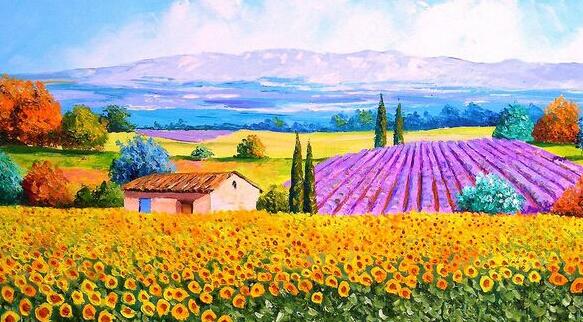 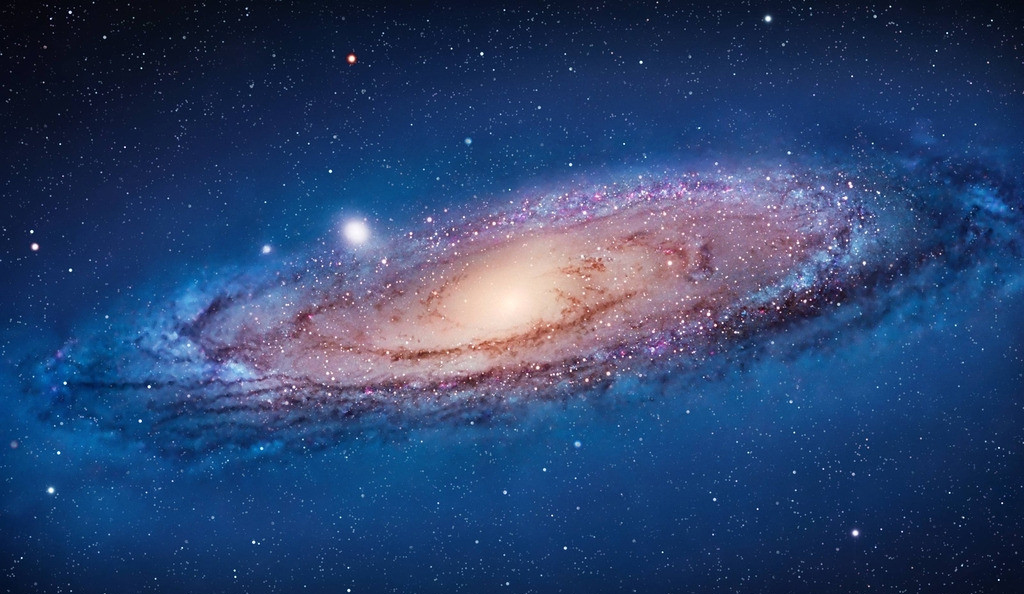 添加标题
在这里输入您的文字内容，或者将您的文字内容复制在这里在这里输入您的文字内容，或者将您的文字内容复制在这里
添加标题
在这里输入您的文字内容，或者将您的文字内容复制在这里在这里输入您的文字内容，或者将您的文字内容复制在这里
点击添加标题文本
单击此处添加标题
单击此处添加标题
请在此粘贴或者输入您的文字内容请在此粘贴或者输入您的文字内容
请在此粘贴或者输入您的文字内容请在此粘贴或者输入您的文字内容
单击此处添加标题
单击此处添加标题
单击此处添加标题
单击此处添加标题
请在此粘贴或者输入您的文字内容请在此粘贴或者输入您的文字内容
请在此粘贴或者输入您的文字内容请在此粘贴或者输入您的文字内容
请在此粘贴或者输入您的文字内容请在此粘贴或者输入您的文字内容
请在此粘贴或者输入您的文字内容请在此粘贴或者输入您的文字内容
04
在此输入过渡页标题
PREFACE
点击录入此部分的内容及说明，简单扼要。
点击添加标题文本
此处添加标题
此处添加标题
此处添加标题
请在此粘贴或者输入您的文字内容请在此粘贴或者输入您的文字内容
请在此粘贴或者输入您的文字内容请在此粘贴或者输入您的文字内容
请在此粘贴或者输入您的文字内容请在此粘贴或者输入您的文字内容
点击添加标题文本
添加标题
添加标题
在这里输入您的文字内容，或者将您的文字内容复制在这里。在这里输入您的文字内容
在这里输入您的文字内容，或者将您的文字内容复制在这里。在这里输入您的文字内容
添加标题
添加标题
添加标题
在这里输入您的文字内容，或者将您的文字内容复制在这里。在这里输入您的文字内容
在这里输入您的文字内容，或者将您的文字内容复制在这里。在这里输入您的文字内容
在这里输入您的文字内容，或者将您的文字内容复制在这里。在这里输入您的文字内容
点击添加标题文本
添加标题
添加标题
在这里输入您的文字内容，或者将您的文字内容复制在这里。在这里输入您的文字内容，或者将您的文字复制在这里，在这里输入您的文字内容，或者将您的文字复制在这里
在这里输入您的文字内容，或者将您的文字内容复制在这里。在这里输入您的文字内容，或者将您的文字复制在这里，在这里输入您的文字内容，或者将您的文字复制在这里
A
B
添加标题
添加标题
添加标题
C
D
在这里输入您的文字内容，或者将您的文字内容复制在这里。在这里输入您的文字内容，或者将您的文字复制在这里，在这里输入您的文字内容，或者将您的文字复制在这里
在这里输入您的文字内容，或者将您的文字内容复制在这里。在这里输入您的文字内容，或者将您的文字复制在这里，在这里输入您的文字内容，或者将您的文字复制在这里
点击添加标题文本
在这里输入您的文字内容，或者将您的文字内容复制在这里，在这里输入您的文字内容
在这里输入您的文字内容，或者将您的文字内容复制在这里，在这里输入您的文字内容
添加文字
添加文字
在这里输入您的文字内容，或者将您的文字内容复制在这里，在这里输入您的文字内容
在这里输入您的文字内容，或者将您的文字内容复制在这里，在这里输入您的文字内容
添加文字
添加文字
在这里输入您的文字内容，或者将您的文字内容复制在这里，在这里输入您的文字内容
在这里输入您的文字内容，或者将您的文字内容复制在这里，在这里输入您的文字内容
添加文字
添加文字
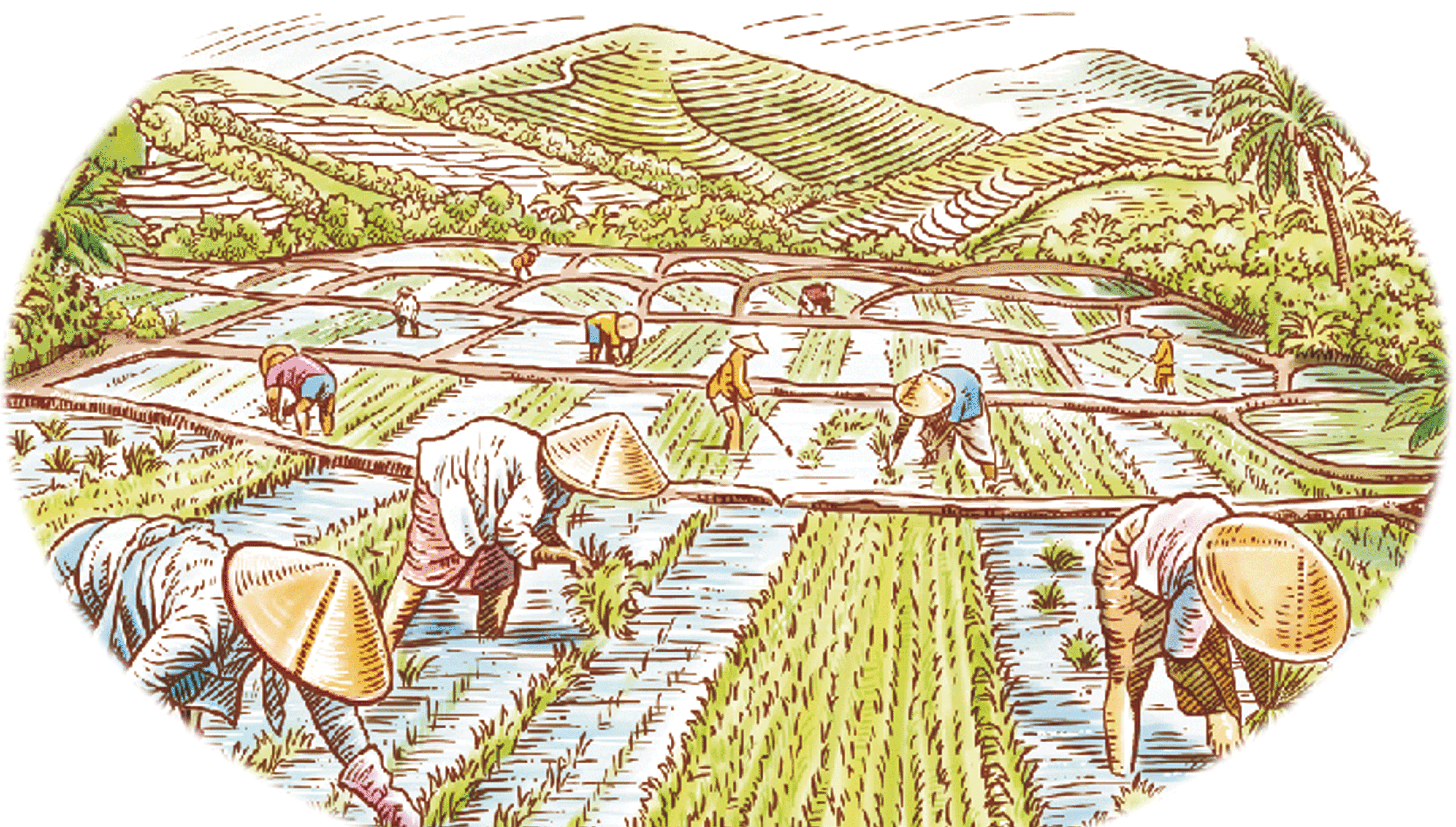 汇报人：xiazaii
感谢观看
We have many PowerPoint templates that has been specifically designed to help anyone that is stepping into the world of PowerPoint for the very first time.